Endogénne a exogénne procesy
Anton Uhrin
I.C
2013/2014
Endogénne procesy
Magmatizmus
Prierezy sopky
„Čadičový vodopád“- Národná prírodná rezervácia Šomoška
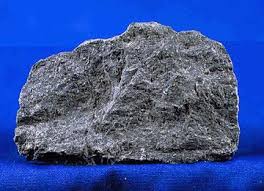 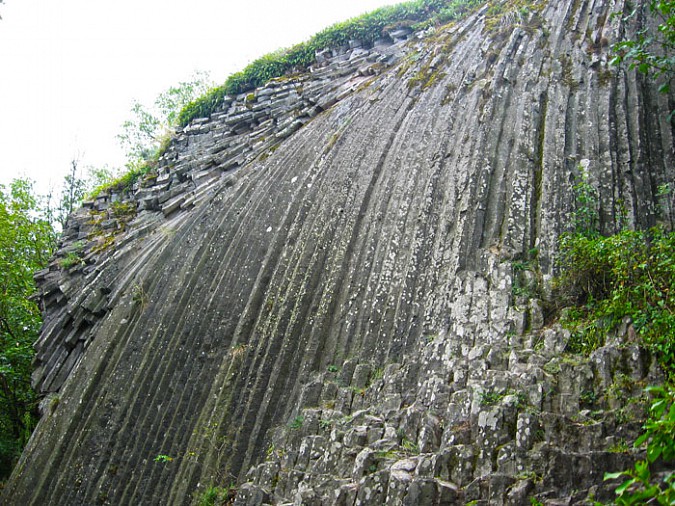 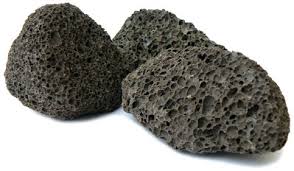 pemza
čadič
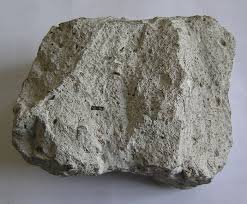 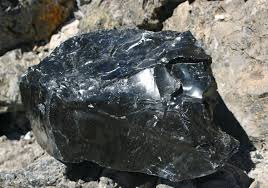 VÝLEVNÉ HORNINY
obsidián- sopečné sklo
tuf
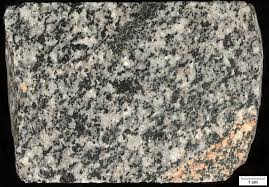 andezit
žula
ryolit
Vulkanická činnosť
Lávové prúdy
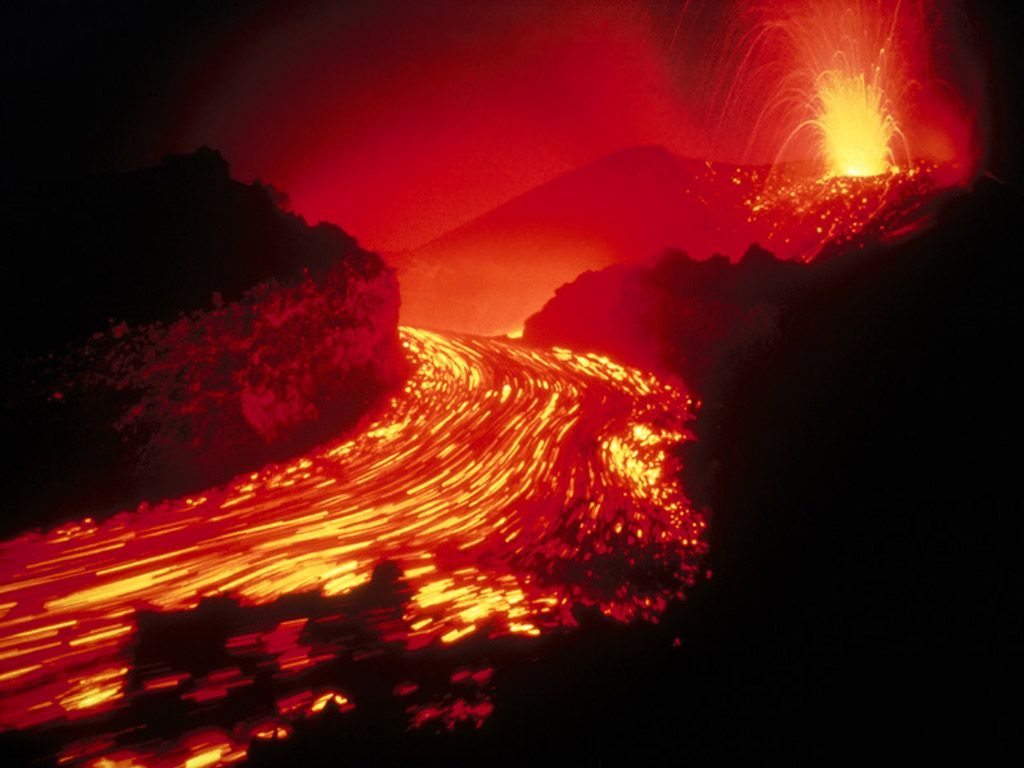 Výbuch sopky
VIDEO:
Láva typu „aa“ (ach, ach!)- kyslá láva
„Vankúše“- podmorské výrony lávy (Hawai)
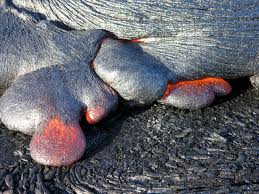 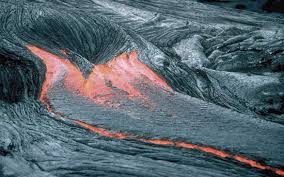 Láva typu „pahoehoe“- bazická láva
Etna- Catania, Sicília
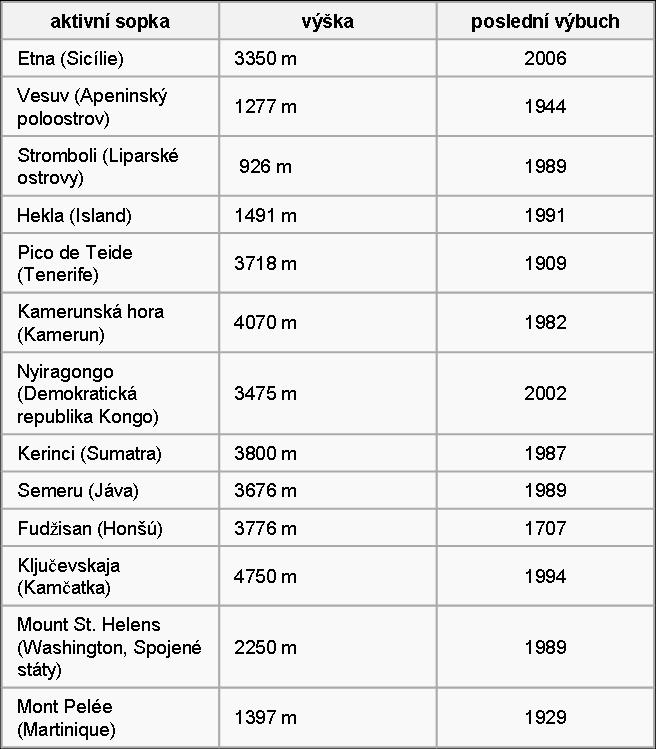 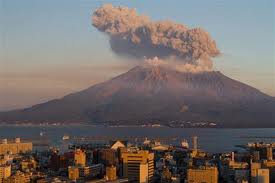 Sopečný mrak Etny v roku 2002
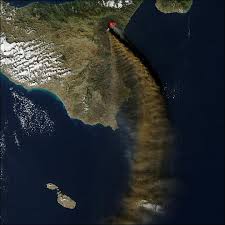 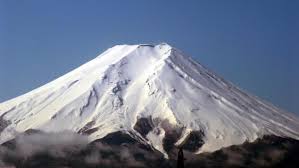 Vezuv- Kampánia, Neapol
Hekla- Island (stratovulkán)
Hora Fudži- Japonsko
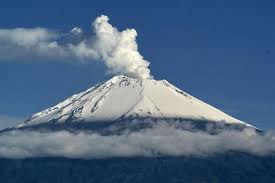 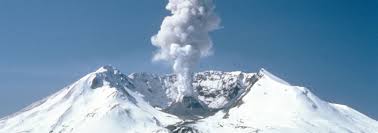 Hora Saint Helens- Washington, USA
Popocatepetl (El Popo)- Mexiko
Zemetrasenia
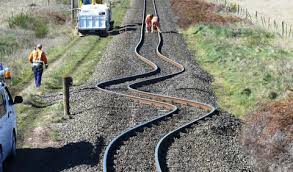 Vulkanické zemetrasenie- vznik magmy
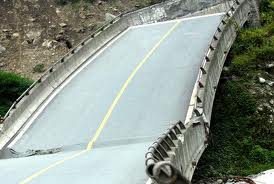 Následky
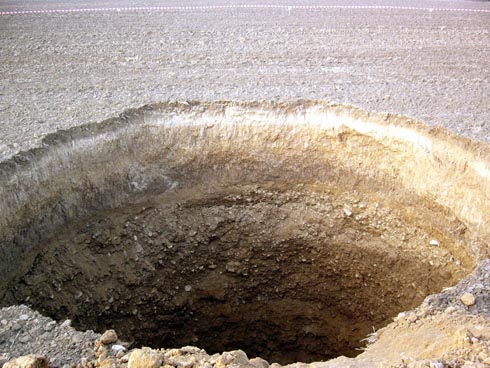 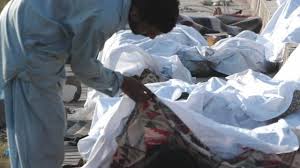 Zával v bani Nováky- závalové zemetrasenie
Moderný seizmometer
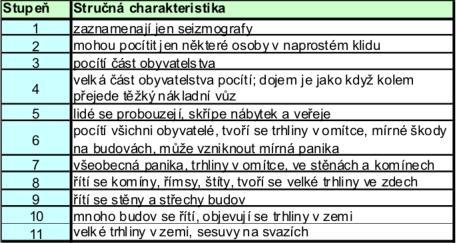 Richterová stupnica
Seizmograf
Horotvorná činnosť
Eurázijská platňa
Kokosová platňa
Severoamerická platňa
Platňa Juan de Fuca
Karibská platňa
Arabská platňa
Filipínska platňa
Indická platňa
Africká platňa
Austrálska platňa
Pacifická platňa
Platňa Scotia
Juhoamerická platňa
Platňa Niazca
Antarktická platňa
Litosferické dosky
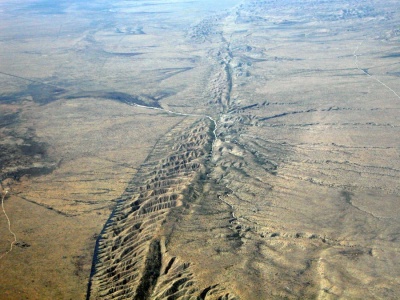 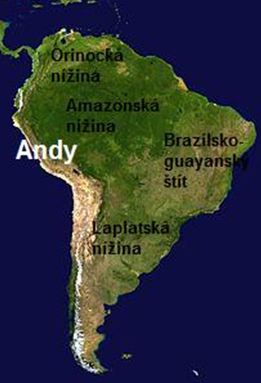 Zlom San Andreas
Horizontálny posun- Severoamerická platňa
ryft
Pásmové pohorie- zrážanie lit. d.
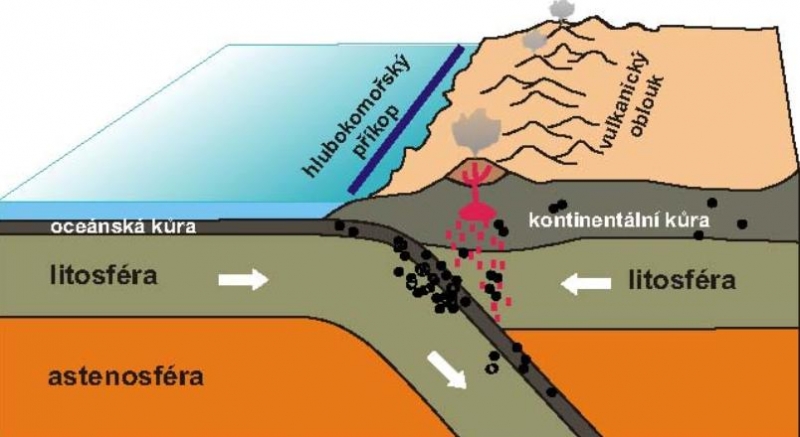 Vzďaľovanie lit. dosiek
litosféra zaniká
Zrážanie lit. dosiek
Exogénne procesy
Človek- antropogénny reliéf
Moderné stavby
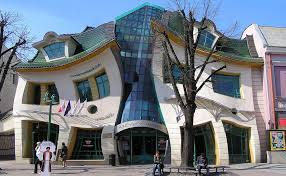 Sídla
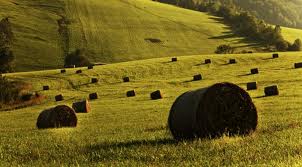 Polia
Bane
Rastliny a živočíchy- biogénny reliéf
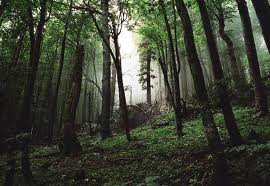 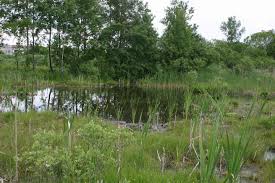 Lesy
Termitiska
Rašeliniská
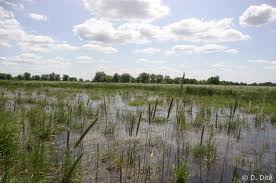 Močiare
Krtince
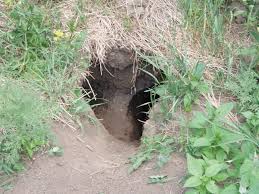 Mraveniská
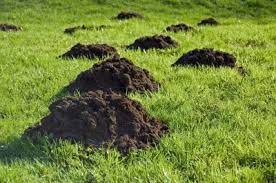 Nory
Kozmický vplyv- kozmogénny reliéf
Polostrov  Yucatán
Barringerov kráter
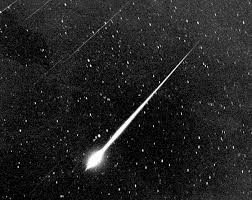 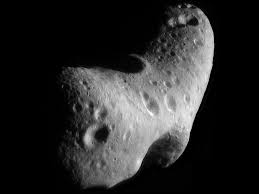 Asteroid
Meteor
Vplyv gravitácie- gravitačný reliéf
Rútenie skál
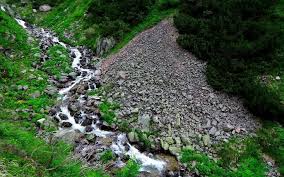 Zosuv pôdy
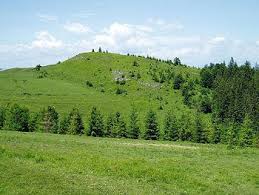 Úsypiskový kužeľ
Kopec- svah
Kryogénny reliéf
Lavína
Moréna
Kar- záver kotliny
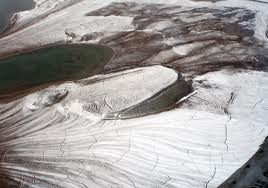 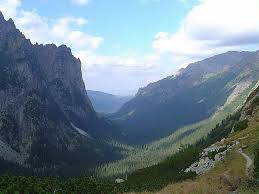 Permafrost
Kotlina– tvar U
Vietor- eolický reliéf
Spraš
Duny
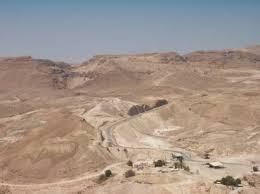 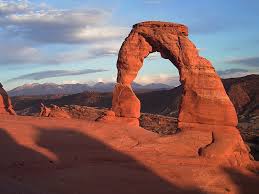 Kamenistá púšť
Erózia vetra
Voda
Útes
Delta- Amazonka
Divočiace rameno
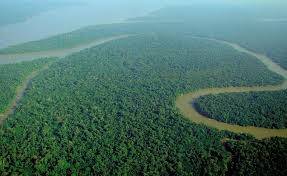 Bočné rameno
Niva
Meandrujúce rameno
Tok rieky
Záliv
Pláž
Škrapy
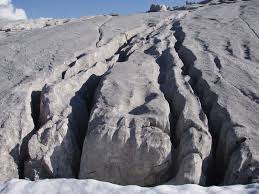 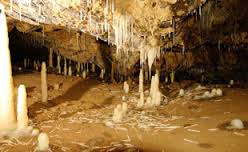 Krasová jaskyňa
ZDROJE
http://www.gweb.cz/soubory/clanky/geologie/jevy/sopky/sopka.gif
http://ostrava-educanet.cz/zemepis/images/stories/zeme/litosfera/podpovrch_magmatismus.jpg
http://i.lidovky.cz/10/061/lngal/GLU338ecd_1.Sakurajima.jpg
http://homepages.thm.de/~jplt32/01_vulkan_popup.jpg
http://img1.mxstatic.com/wallpapers/5c8da7fcabadfeb2439a64b32dcec27c_large.jpeg
http://imagecache6.allposters.com//LRG//%5C26%5C2678%5C34AUD00Z.jpg
http://upload.wikimedia.org/wikipedia/commons/7/7c/Nur05018.jpg
http://volcano.oregonstate.edu/vwdocs/vwlessons/lava_pics/aa_90.jpg
http://media.web.britannica.com/eb-media/18/99018-004-8A2B0B6A.jpg
http://fr.academic.ru/pictures/frwiki/80/Pahoehoe_lava.jpg
http://www.neapol.sk/wp-content/uploads/2014/01/vesuv.jpg
http://img.ct24.cz/cache/616x411/article/40/3930/392976.jpg?1346937391
http://www.ucl.ac.uk/vco2/field-sites/copy_of_Popocatepetl
http://static-www.icr.org/i/wide/mt_st_helens_wide.jpg
http://www.hobbyportal.sk/data/articles/978/show/09.jpg
http://media.elsiglodetorreon.com.mx/i/2008/04/60159.jpeg
http://m1.aimg.sk/tahaky/d_23222_6503.jpg
http://i.sme.sk/cdata/5/60/6007135/jama2006.jpg
http://upload.wikimedia.org/wikipedia/commons/6/62/Sismographe-Ifremer.JPG
http://static.volcanodiscovery.com/en/fileadmin/photos/indonesia/krakatau/krakatau_tour_1107/java_e32264.jpg
http://www.litosfera.chytrak.cz/tabulkaa.jpg
http://eoimages.gsfc.nasa.gov/images/imagerecords/10000/10382/Sicily.AMOA2002303.jpg
http://island.horackovi.eu/sophekla/sejmout0007.jpg
http://www.kamenskalica.sk/fotky_zmens/pr_img__54.jpg
http://departments.fsv.cvut.cz/k135/wwwold/webkurzy/mikro/foto/magmaticke/vylevne/andezit/obr.1a.jpg
http://www.oskole.sk/userfiles/image/zaida/prirodoveda/september/Pr%C3%ADrodoveda%208%20-%20V%C3%BDlevn%C3%A9%20vyvret%C3%A9%20horniny_html_m769ec810.png
http://www.glassmountains.com/gallery/obsidian_bof.jpg
http://www.oskole.sk/userfiles/image/zaida/prirodoveda/august/Pr%C3%ADrodoveda%208%20-%20Hlbinn%C3%A9%20vyvret%C3%A9%20horniny_html_14a0c706.png
http://upload.wikimedia.org/wikipedia/commons/thumb/7/7e/RhyoliteUSGOV.jpg/270px-RhyoliteUSGOV.jpg
http://esleko.esel.cz/Upload/WYSIWYG/pemza_vulkan.jpg
http://www.oskole.sk/userfiles/image/Zofia/December%20-%202012/Zemepis/Zemepis%205%20-%20%C4%8Cinnos%C5%A5%20vody%20-%20%C5%BEivot%20rieky_html_63462423.jpg
http://img.topky.sk/cestovky/320px/313557.jpg/plaz-antigua-barbuda0.jpg
http://www.branko.eu/obala/vukotic.jpg
http://upload.wikimedia.org/wikipedia/commons/d/da/Silberen_Detail.jpg
http://www.sun-valley.sk/images/obr2b.jpg
http://media0.mypage.cz/images/media0:4d77669911e80.jpg/800px-Bielovodska_dolina_I.jpg
http://upload.wikimedia.org/wikipedia/commons/8/89/Permafrost_in_High_Arctic_2.jpg
http://img.pauzicka.zoznam.sk/pictures/Duny.6.jpg
http://www.geology.cz/aplikace/fotoarchiv/sobr.php?r=700&id=19838
http://www.exil.sk/site/media/judska_pust_2.jpg
http://www.oskole.sk/userfiles/image/Zofia/Janu%C3%A1r%20-%202013/Zemepis/Zemepis%205%20-%20%20%C4%8Cinnos%C5%A5%20vetra_html_m67f0feb0.jpg
http://www.topclanky.cz/images/article/39090.jpg
http://img99.rajce.idnes.cz/d9902/0/721/721682_f398cac9a4e5ec52680fd11738567aaa/images/vulkanicky_tuf.JPG
http://img.cas.sk/img/8/640x360/162260_import-pakistan-zemetrasenie-obete.jpg?time=1128923460&hash=6beb17bc2382a5d059155007a2bca978
http://img.cas.sk/img/21/article/1123897_nasledky-zemetraseni-su-hrozive-spadnute-mosty-znicene-cesty.jpg
http://img.cas.sk/img/11/article/670394_kolajnice-kolaje-novy-zeland-zeleznica-zemetrasenie.jpg
http://img.mediacentrum.sk/gallery/370/661101.jpg
http://upload.wikimedia.org/wikipedia/commons/f/f9/Haitians_in_Port-au-Prince_marketplace_2010-01-16.jpg
http://upload.wikimedia.org/wikipedia/commons/d/dc/682px-Plates_tect2_sk.png
http://www.1sg.sk/www/data/01/projekty/2007_2008/europeans/vznik_ameriky_z_geografickeho_a_biologickeho_hladiska/tekton19.jpg
http://www.oskole.sk/userfiles/image/prirodoveda/vznik_zemskej_kory/image005.png
http://www.mapysveta.sk/images/stiefel_amerikapolitfyz_120x160_big_stranafyz.jpg
http://www.oskole.sk/userfiles/image/1sasa/geografia/1.JPG
http://www.zadania-seminarky.sk/preview/1/07/0e72e859934cc8e0dfce/025323_2.jpg
http://media.novinky.cz/931/309319-top_foto1-5uq3j.jpg?1357300020
http://pis.sk/image/6859/img_1210187636.jpg
http://img.blesk.cz/img/1/full/1851348-img-cestovani-budovy-bizarni-blaznive-stavby-ceska-republika-svet.jpg
http://infovekacik.infovek.sk/2010-oktober/priroda/termitisko.jpg
http://imgcdn.geocaching.com/cache/large/8d59bf48-b4d1-4a95-96e3-afcddf27c8f3.jpg
http://snaturou2000.sk/cached/720x720-scale/uploads/2012/07/evidence/3557_original.jpg
http://kutilzahradnik.cz/wp-content/uploads/2013/09/maulwurfhuegel.jpg
http://mujweb.cz/pethanak/lesy.jpg
http://www.vazky.sk/raseliniska/foto/poprad2_max.jpg
http://www.sbs.sav.sk/atlas/admin/img/Kopie%20-%20Mal%C3%BD%20Hore%C5%A1,l%C3%BAky%20a%20mo%C4%8Diare_04,13.6.06.jpg
http://img.mediacentrum.sk/gallery/370/116369.jpg
https://www.google.sk/maps/place/Yucat%C3%A1nsky+polostrov/@21.8801682,91.2043797,2181097m/data=!3m1!1e3!4m2!3m1!1s0x8f590a1c700131db:0x3f901737fe428aea
http://www.nasa.gov/images/content/479605main_eros_full.jpg
http://www.hlavnespravy.sk/wp-content/uploads/2012/06/Zosuv-p%C3%B4dy-v-Ugande-mal%C3%A9-bodky-na-svahu-s%C3%BA-%C4%BEudia.jpg
http://upload.wikimedia.org/wikipedia/commons/thumb/4/46/NegevWadi2009.JPG/220px-NegevWadi2009.JPG
http://www.geomorfo.sk/wp-content/uploads/2013/05/Kamenist%C3%A1-dolina-Z%C3%A1padn%C3%A9-Tatry-23.6.2012-k%C3%B3pia-2.jpg
http://www.treking.cz/archiv/nejzajimavejsi-kopec-slovenska.jpg
http://media.novinky.cz/167/151670-top_foto1-axvhr.jpg?1357300020
http://files.geografiapreziakov.webnode.sk/200000116-e4475e5411/Obr_10_9_moreny.jpg
ĎAKUJEM ZA POZORNOSŤ